Figure 3 Suppressed secondary structure in coding region. This figure shows part of the CAPZA2 alignment in the coding ...
Nucleic Acids Res, Volume 33, Issue 19, 1 October 2005, Pages 6338–6348, https://doi.org/10.1093/nar/gki923
The content of this slide may be subject to copyright: please see the slide notes for details.
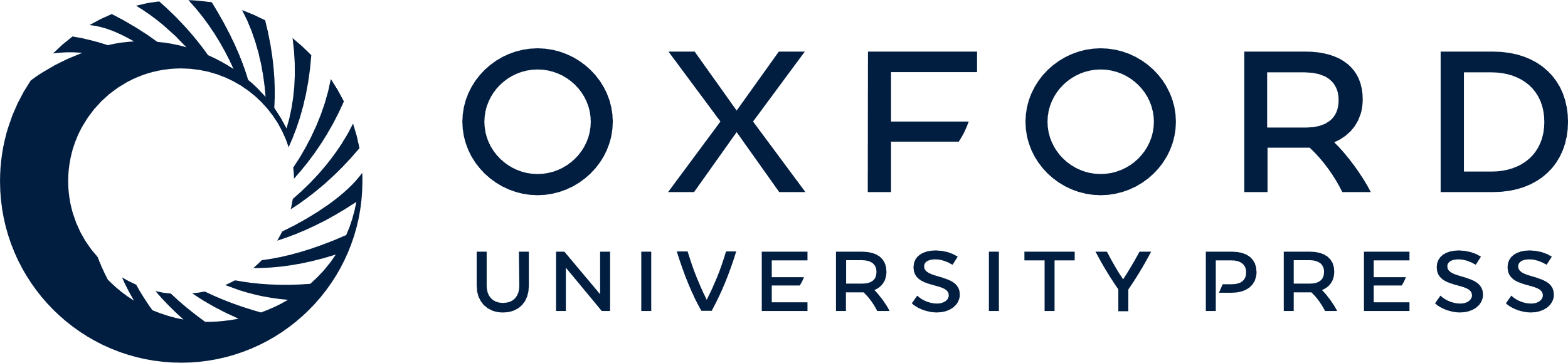 [Speaker Notes: Figure 3 Suppressed secondary structure in coding region. This figure shows part of the CAPZA2 alignment in the coding region, before (top) and after (bottom) randomization. The original alignment is devoid of secondary structure, whereas the randomized alignment contains a small, hairpin-like structure which mostly involves newly formed base pairs between codon positions 2 and 3. Newly formed base pairs are underlined in pink, altered base pairs in green and broken base pairs in yellow. Real and potential base-pairing partners are shown in upper case letters. The consensus base pairs for RNA molecules, i.e. {G−C, A−U, G−U}, correspond to {G−C, A−T, G−T} on DNA level, as depicted here. See Results for a detailed discussion.


Unless provided in the caption above, the following copyright applies to the content of this slide: © The Author 2005. Published by Oxford University Press. All rights reserved  The online version of this article has been published under an open access model. Users are entitled to use, reproduce, disseminate, or display the open access version of this article for non-commercial purposes provided that: the original authorship is properly and fully attributed; the Journal and Oxford University Press are attributed as the original place of publication with the correct citation details given; if an article is subsequently reproduced or disseminated not in its entirety but only in part or as a derivative work this must be clearly indicated. For commercial re-use, please contact journals.permissions@oxfordjournals.org]